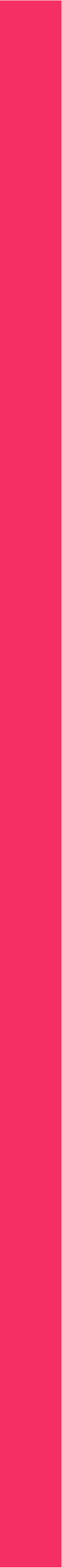 Auditoría Interna
Modelo Integrado De Planeación y Gestión
 Sistema Integrado de Gestión Institucional
Oficina Asesora de Planeación
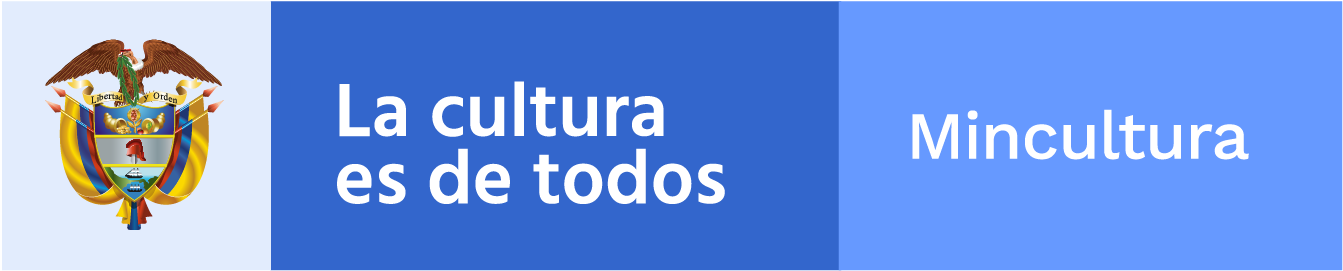 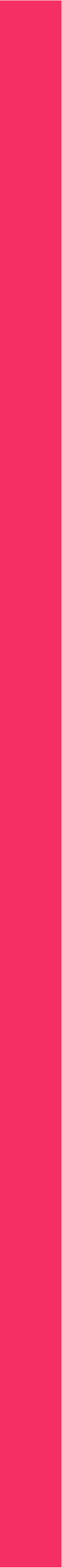 Qué es el proceso de Auditoria Interna:
Las Auditorías de Calidad se definen como:
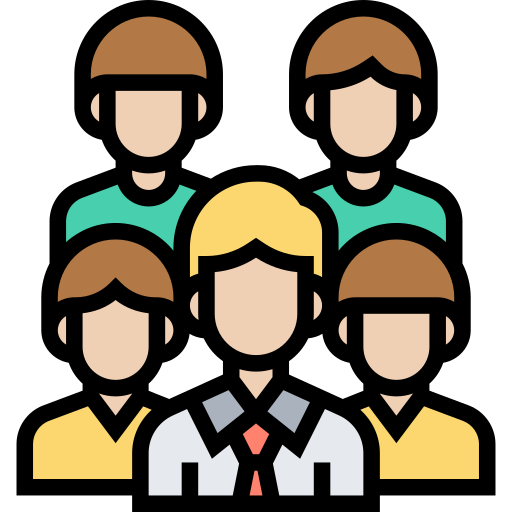 El proceso sistémico, independiente y documentado para obtener evidencias de la auditoría y evaluarlas de forma objetiva con el fin de determinar la extensión en la que se cumplen los criterios que solicita la auditoría. ISO 19001.
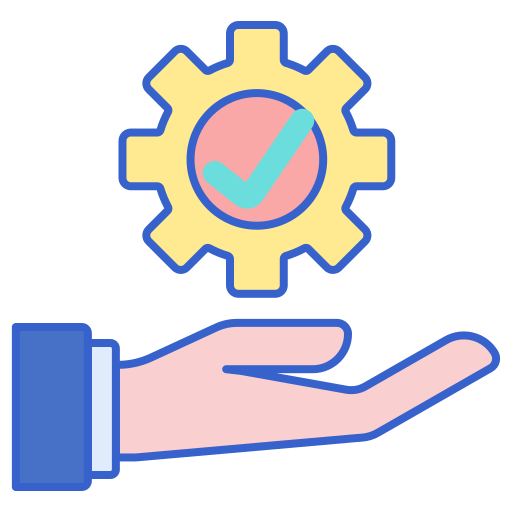 Es un examen metódico que se realiza para determinar si las actividades y los resultados relativos a la calidad satisfacen todas las disposiciones que se han establecido de forma previa y que verdaderamente se llevan a cabo, además se debe comprobar que son adecuadas para conseguir los objetivos que se han propuesto.
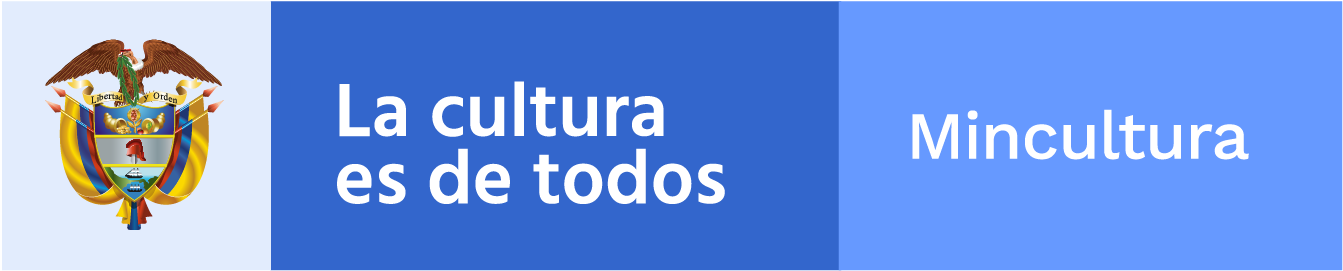 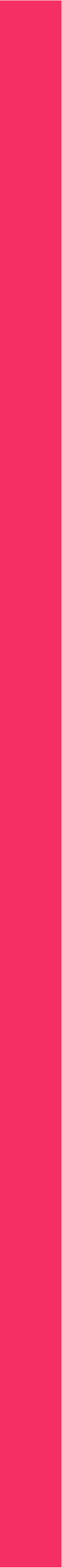 Principios de Auditoria
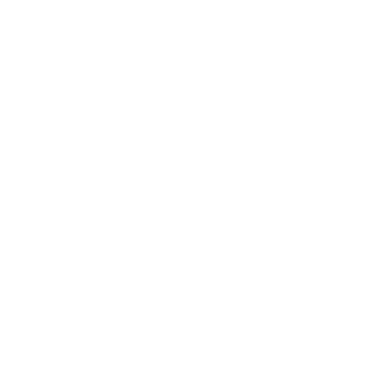 d) Independencia: 
La base para la imparcialidad de la auditoría y la objetividad de las conclusiones de la auditoría.
Conducta ética: 
El fundamento de la profesionalidad La confianza, integridad, confidencialidad y discreción son esenciales para auditar.
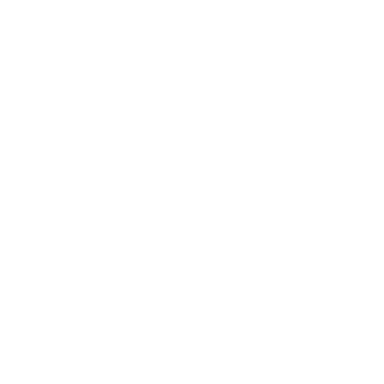 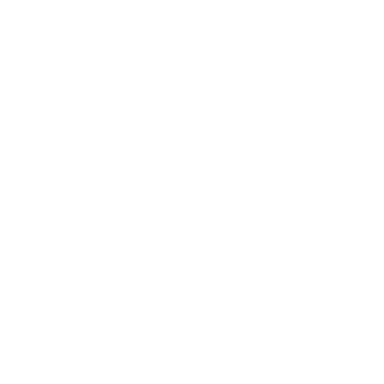 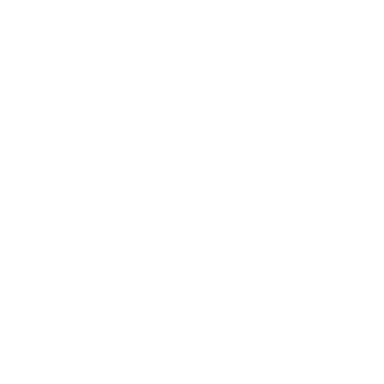 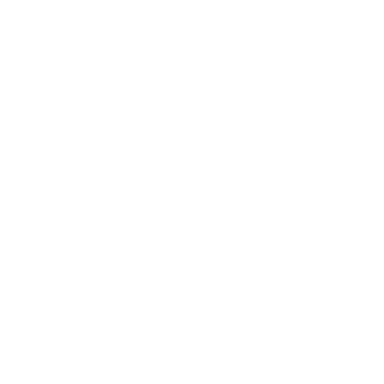 e) Enfoque basado en la evidencia: El método racional para alcanzar conclusiones de la auditoría fiables y reproducibles en un proceso de auditoría sistemático.
b) Presentación ecuánime: 
La obligación de informar con veracidad y exactitud. 
Los hallazgos, conclusiones e informes de la auditoría reflejan con veracidad y exactitud las actividades de la auditoría. Se informa de los obstáculos significativos encontrados durante la auditoría y de las opiniones divergentes sin resolver entre el equipo auditor y el auditado.
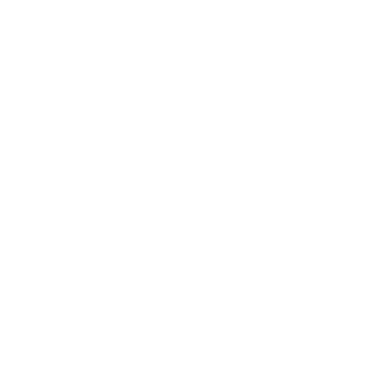 c) Debido cuidado profesional: 
La aplicación de diligencia y juicio al auditar. 
Los auditores proceden con el debido cuidado, de acuerdo con la importancia de la tarea que desempeñan y la confianza depositada en ellos por el cliente de la auditoría y por otras partes interesadas. Un factor importante es tener la competencia necesaria.
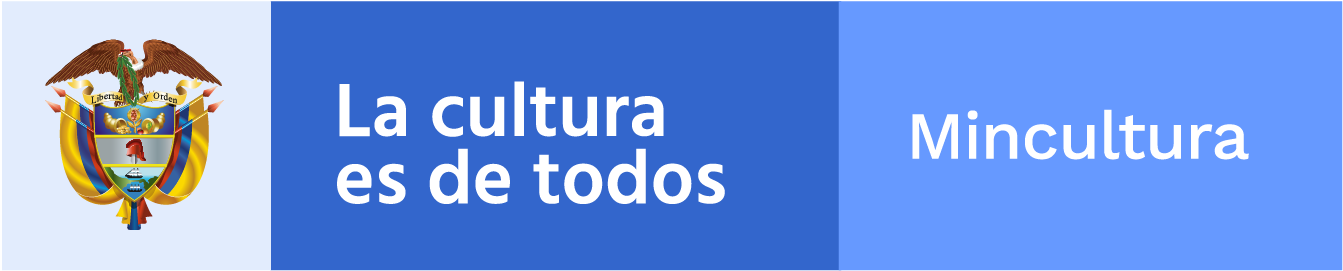 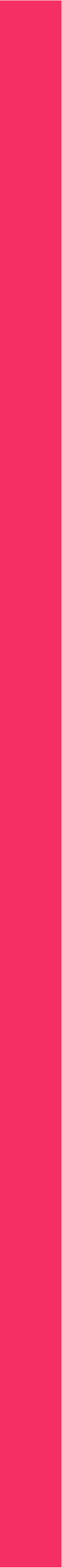 Conceptos Básicos y Definiciones.
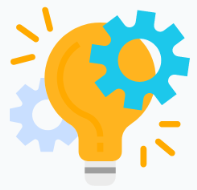 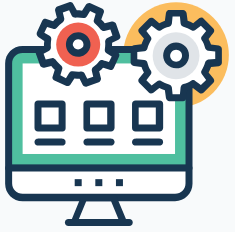 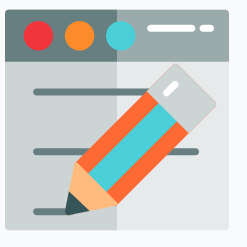 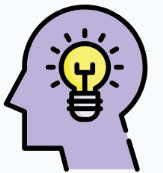 Evidencia de 
la Auditoría
Conclusiones de
 la Auditoría
Criterios de 
Auditoría
Auditoría
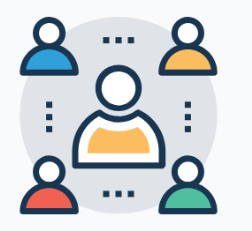 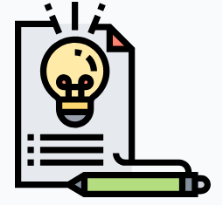 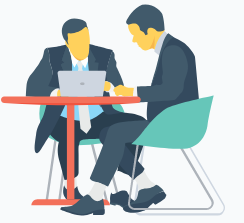 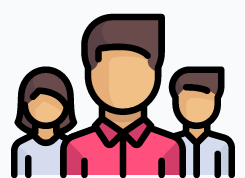 Hallazgos de
 la Auditoría
Cliente de 
la Auditoría
Auditor
Auditado
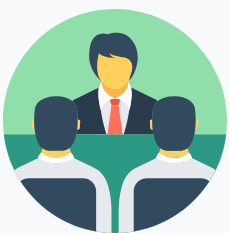 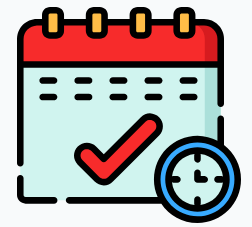 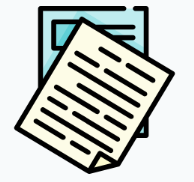 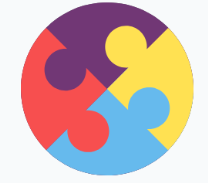 Programa 
de Auditoría
Experto 
Técnico
Plan de
Auditoría
Competencia
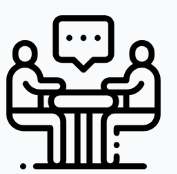 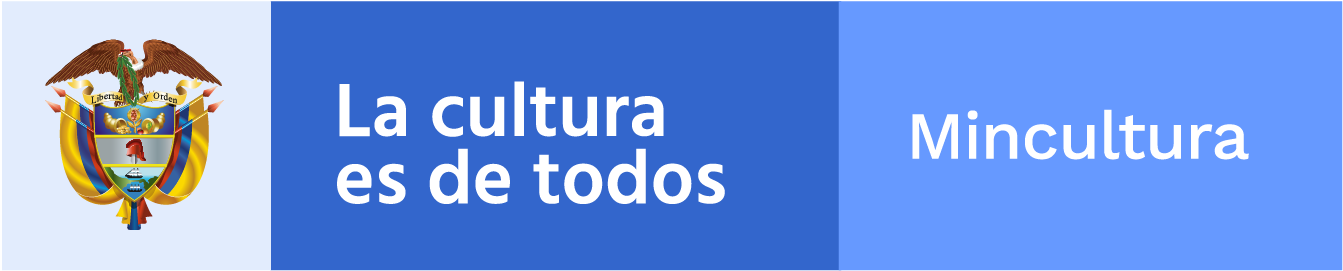 Alcance de la auditoría
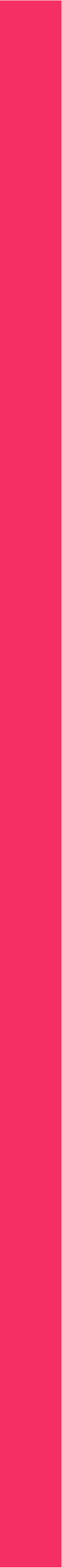 Documentos Asociados al Proceso de Auditoria Interna
Procedimiento Auditoria Interna.

Manual de Auditorías Internas.

Estatuto de Auditorías Internas.

F-OCI-019- Evaluación de la Auditoria.

F-OCI-020- Programa General de Auditoría.

F-OCI-021- Plan de Auditoría.
F-OCI-022- Lista de Verificación o Informe Final. 

F-OCI-028- Acta de Apertura y Cierre de Auditoría.

F-OCI-032-Carta de Representación.

F-OCI-033-Declaració0n de Confidencialidad y Conflictos de Intereses
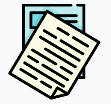 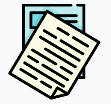 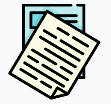 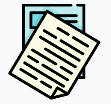 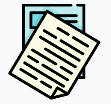 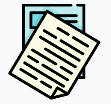 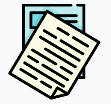 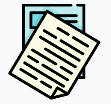 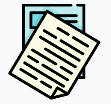 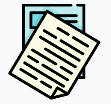 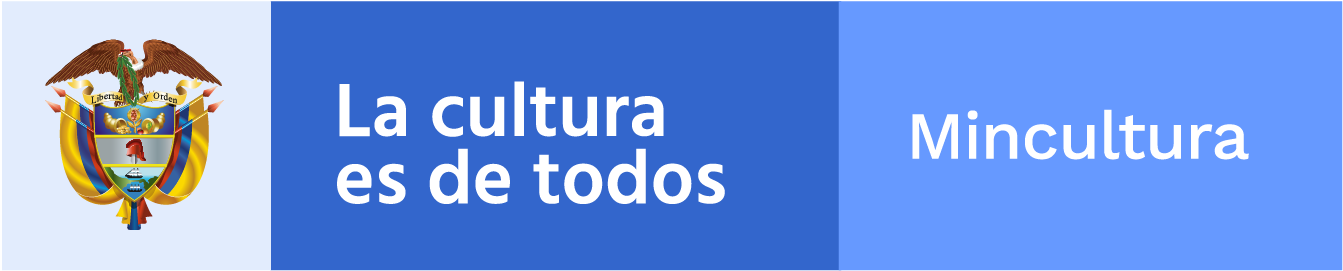 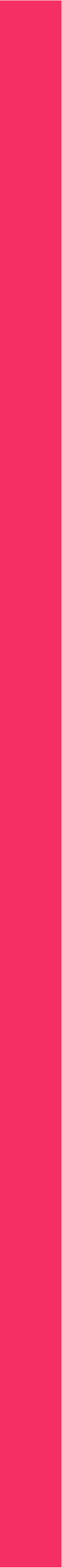 Procedimiento de Auditoria Interna
a) La planificación y elaboración del calendario de las auditorías; 

b) El aseguramiento de la competencia de los auditores y de los líderes de los equipos auditores; 

c) La selección de los equipos auditores apropiados y la asignación de sus funciones y responsabilidades;
 
d) La realización de las auditorías; 

e) La realización del seguimiento de la auditoría, si es aplicable; 

f) La conservación de los registros del programa de auditoría; 

g) El seguimiento del desempeño y la eficacia del programa de auditoría; 

h) La comunicación de los logros globales del programa de auditoría a la alta dirección.
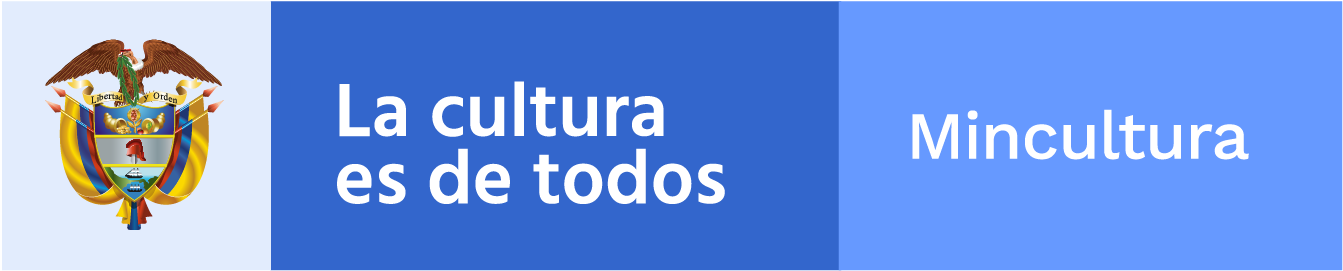 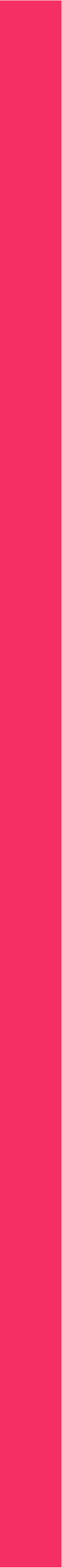 Responsable de Auditoria
Proceso Evaluación y Control.
Oficina Control Interno
Evaluación Independiente.
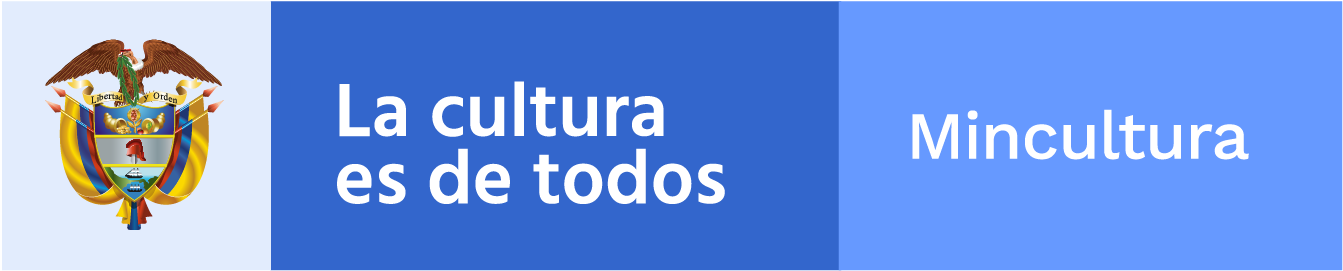 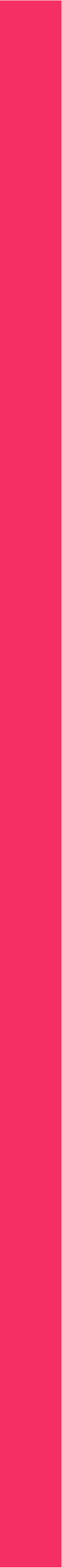 EQUIPO AUDITOR
Equipo Auditor:

Jeimmy León
Blanca Naranjo
Alfredo Dussan.
Sandra Angulo.
Lyda España
Beatriz Guzmán
Sandra Leon
Alba Rodriguez
Ligia Rios Romero
Juan Manuel Manrique.
Auditor Líder: 
Mariana Salnave Sanin
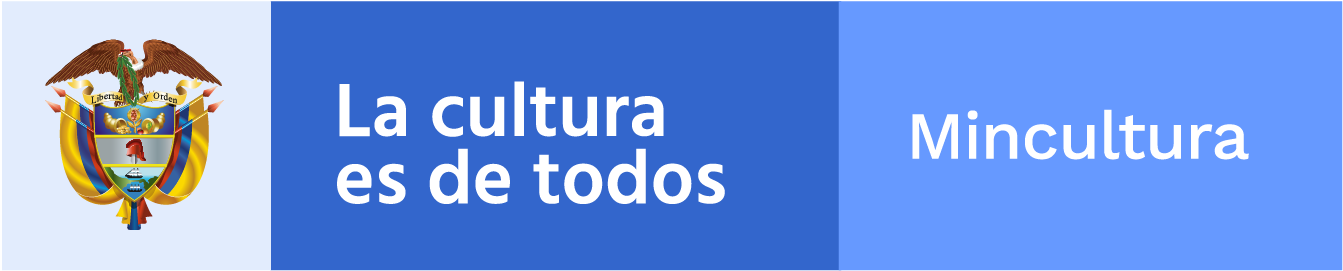 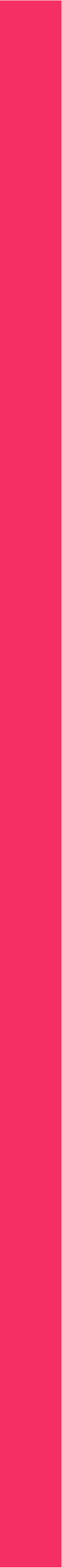 FECHAS DE AUDITORÍA
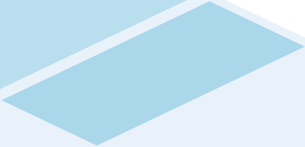 02 y 03 Abril de 2019.
25 y 26 Abril de 2019.
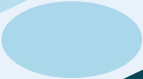 29 y 30 Abril de 2019.
09 y 10 Abril de 2019.
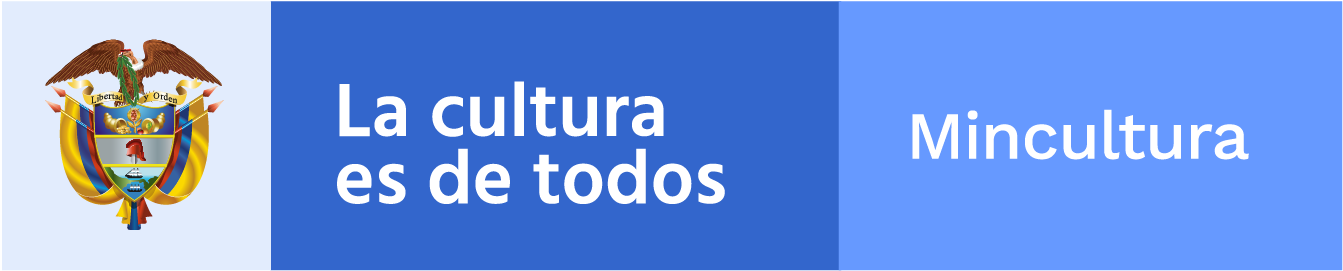 TIPS DE AUDITORÍA
5
Ten presente las fechas de la auditoría y comunícala a todos los de tu equipo de trabajo
Comprueba que están cumpliendo con lo establecido en la Tabla de Retención Documental
ABRIL 2019
Acciones de mejoramiento
Conoce la plataforma estratégica del Ministerio
Comprueba el seguimiento oportuno en Isolución y/o el cierre según las fechas establecidas de:
Objetivos estratégicos y de calidad
Misión y visión
Correctivas
Mapa de procesos
Proceso al que perteneces
Preventivas
De mejora
Mediciones y seguimientos periódicos
Comprende tu proceso:
Productos y servicios que genera el proceso
Objetivo del proceso
Tu equipo de trabajo debe conocer los resultados de las mediciones los indicadores.
Interacciones con otros procesos
Indicadores y Riesgos identificados
Asegúrate de contar con los registros (evidencias) de los controles y planes de manejo de los riesgos del proceso
Usuarios y beneficiarios
Actividades (PHVA)
Asegúrate  que todos los de tu equipo conocen  y aplican sus
Analiza los resultados de las mediciones de satisfacción de
Procedimientos
Satisfacción de usuarios
Metas
Instructivos
Riesgos
Formatos
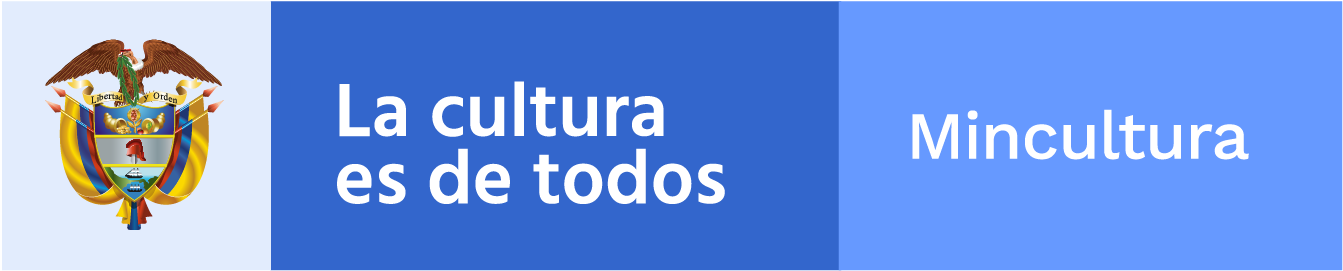 Recuerda que  los documentos  vigentes se encuentran en
Asegúrate que tu equipo de trabajo esté en capacidad de demostrar la aplicación y cumplimiento de lo establecido en los  documentos del SIGI
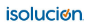 http://calidad.mincultura.gov.co/isolucion/
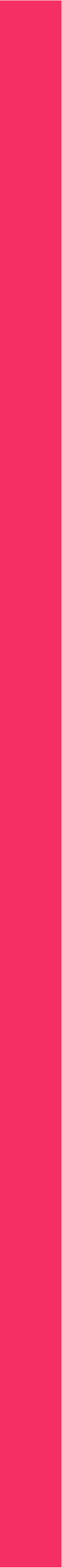 GRACIAS
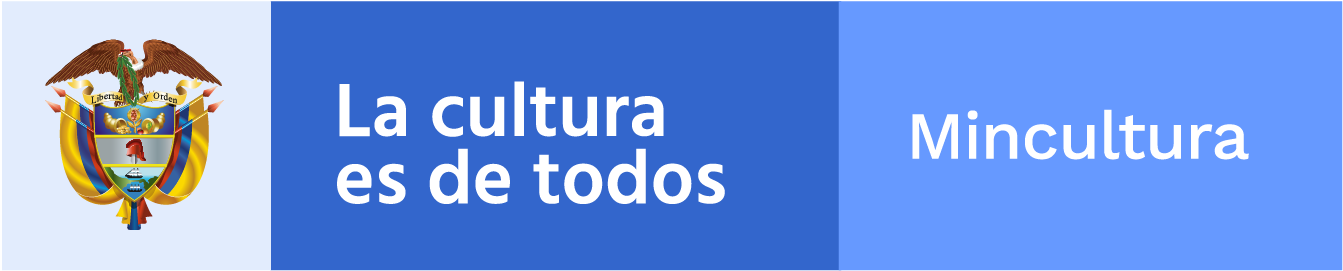